MeSH®
Region-wide Webconference
March 18, 2008
AGENDA
The Basics 

Why was I excited about Skin Care?

Qualifiers or Subheadings

Using MeSH®

MeSH Database or Browser
What is MeSH®?
National Library of Medicine's controlled vocabulary thesaurus

Sets of descriptors are arranged in hierarchical and alphabetical structures 

Used for indexing articles from 4,800 of the world's leading biomedical journals for MEDLINE/PubMED®
Descriptors (24,000+)
Main Headings 
Geographic Headings
Check Tags
Publication Types
Qualifiers (83)
Supplementary Chemicals (170,000)
http://www.nlm.nih.gov/mesh/presentations/EAHIL_krakow_2007_sep/mesh_overview/index.htm
Parts of Mesh
Parts - continued
Check tags – A group of Medical Subject Headings (MeSH) which indexers are expected to consider (“check” for) routinely for every article indexed. 

Publication Type - The type of material that the article represents. It characterizes the nature of the information or the manner in which it is conveyed.
Why was I excited about Skin Care?
A young librarian’s journey
The year – 1993
Place – rural North Carolina
My first professional librarian job and only my second library job!
Elhill training months away in Chapel Hill
Skin Care
Therapeutics
Hygiene
Oral Hygiene
Skin Care

Therapeutics
Acoustic Stimulation
…
Cosmetic Techniques
Dermabrasion
…
Hygiene
Scope note - Maintenance of the hygienic state of the skin under optimal conditions of cleanliness and comfort. Effective in skin care are proper washing, bathing, cleansing, and the use of soaps, detergents, oils, etc. In various disease states, therapeutic and protective solutions and ointments are useful. The care of the skin is particularly important in various occupations, in exposure to sunlight, in neonates, and in pressure ulcer.
[Speaker Notes: It’s not medicine
The definition is not the same as it is in the real world
It is a part of clinical care – not too small to know about.]
Subheadings/Qualifiers
Therapy
Diet Therapy
Drug Therapy
Nursing
Prevention & Control
Radiotherapy
Rehabilitation
Surgery
Transplantation
Be not afraid of greatness, some are born great, some achieve greatness, and some have greatness thrust upon them.
William Shakespeare’s Twelfth Night
Born Great
AE – adverse effects

TH – therapy

DI – diagnoses

NU - Nursing
Achieved Greatness
CI – Chemically Induced

TU – Therapeutic Use

VE – Veterinary

SN – Statistics & Numerical Data
Greatness thrust on them
PK – Pharmacokinetics

ET – Ethnology

IN – Injuries

CN - Congenital
What is your favorite overlooked subheading?
Using MeSH®
Bring a search into focus 
Too many results
Results are not exactly right

Find the invisible
Topics too new to have a MeSH term
Topic too complex to express one term
Bringing into Focus
Hyperlipidemia – 50,000+ citations
Hyperlipidemia & drug therapy – 14,000+ 
Hyperlipidemia, drug therapy, & prognosis – 1600+
Hyperlipidemia/drug therapy as the major topic and prognosis as a Mesh term – 900
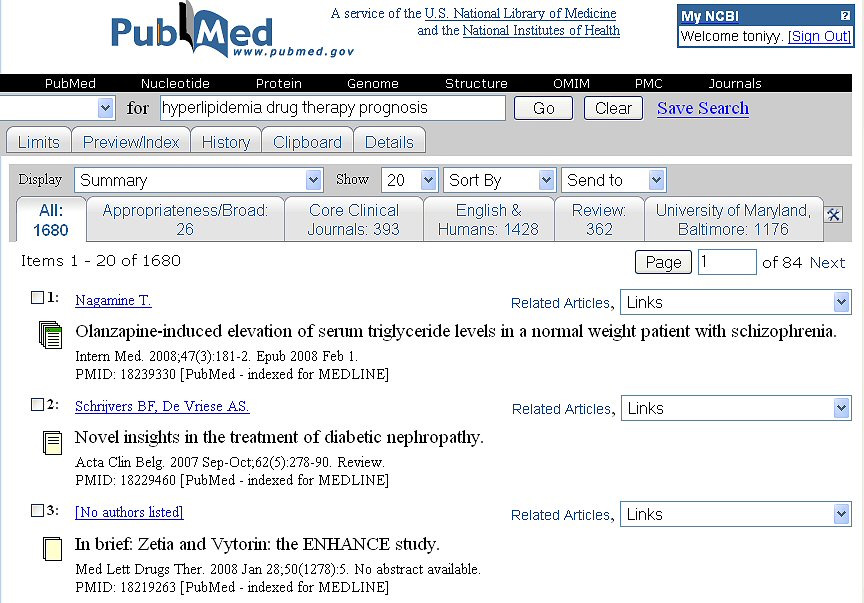 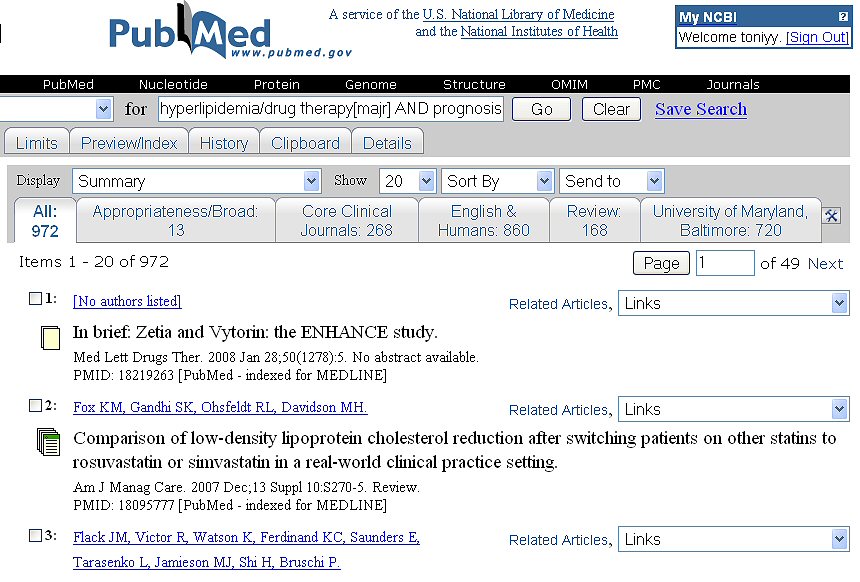 Finding the Invisible
If you search for Left ventricle pacing, this is how your search will be translated:

"heart ventricles"[TIAB] NOT Medline[SB] 
OR "heart ventricles"[MeSH Terms] 
OR left ventricle[Text Word]
AND pacing[All Fields]
Lost in Translation
The key information is forgotten in the first two terms. 

“Pacing” wasn’t matched up with a MeSH term even though “cardiac, pacing artificial” is a recognized term
How can we use MeSH to makeover this search?
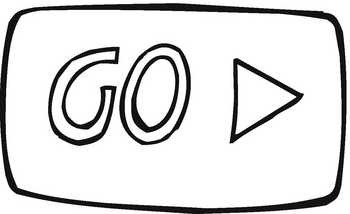 MeSH
Database vs. Browser
What’s the difference?
Database
Browser
Description: Entrez database of NLM controlled vocabulary used for indexing articles for MEDLINE/PubMed. MeSH terminology provides a consistent way to retrieve information that may use different wording for the same concepts.
Description: Medical Subject Heading look-up tool
Where to find it?
Database
Browser
List of databases
Alphabetic listing

Entrez link listed under “Select Resource” on right side of web page

From PubMed
List of databases
Alphabetic listing

Library Catalogs and Services

Especially for Librarians
Special Features
Database
Browser
Seamless interaction between PubMed/ Medline and MeSH database

Easy of use for building a search strategy
Easy browsing of tree structure

Descriptor Data includes annotation

Multiple formats for viewing data
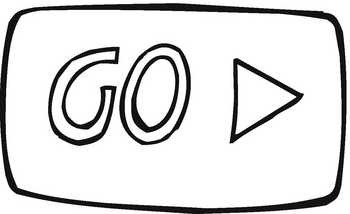 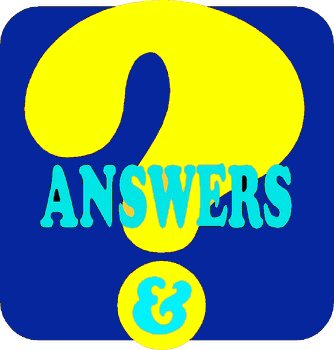 Additional Resources
PowerPoint presentation overview of MeSH® - http://www.nlm.nih.gov/mesh/presentations/EAHIL_krakow_2007_sep/mesh_overview/index.htm
Web site for additions, changes and deletions in MeSH- http://www.nlm.nih.gov/mesh/introduction2008.html
Web site for information about Indexing Initiative – http://ii.nlm.nih.gov/
MLA-accredited courses on MeSH®
MeSH for Searchers by E. Diane Johnson, University of Missouri, Columbia
NLM Training: PubMed by NLM or NTCC staff